Magnets and Power Converters
PRESENTED BY Emmanouil TRACHANAS-ACCELERATOR ENGINEER-linac group
Dana Mackenzie- Electromechanical Technician-Power converters group
2025-02-04
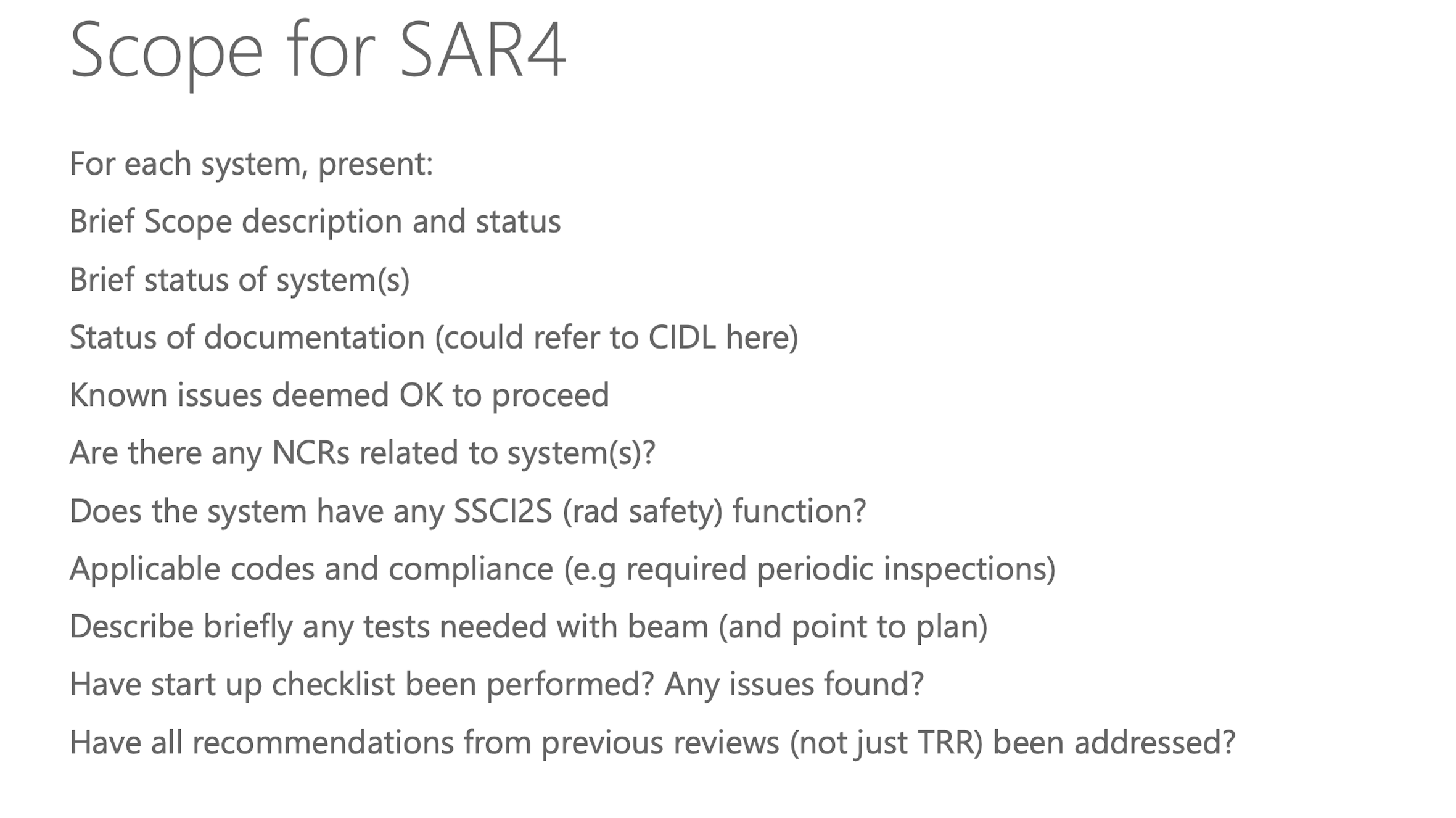 ✓
✓
-Documentation & CIDLs Released ✓
-No Issues Detected.
-No NCRs.
-All Magnets-Applicable to SAR4 and BoD ✓
✓
-No specific Tests*
-In Progress
-Completed.
2025-02-04
Magnet Systems-NCL
DTL- 89 PMQs and 30 Steerers
ISRC-LEBT- 3x Solenoids, 2x Solenoids with Embedded Steerers
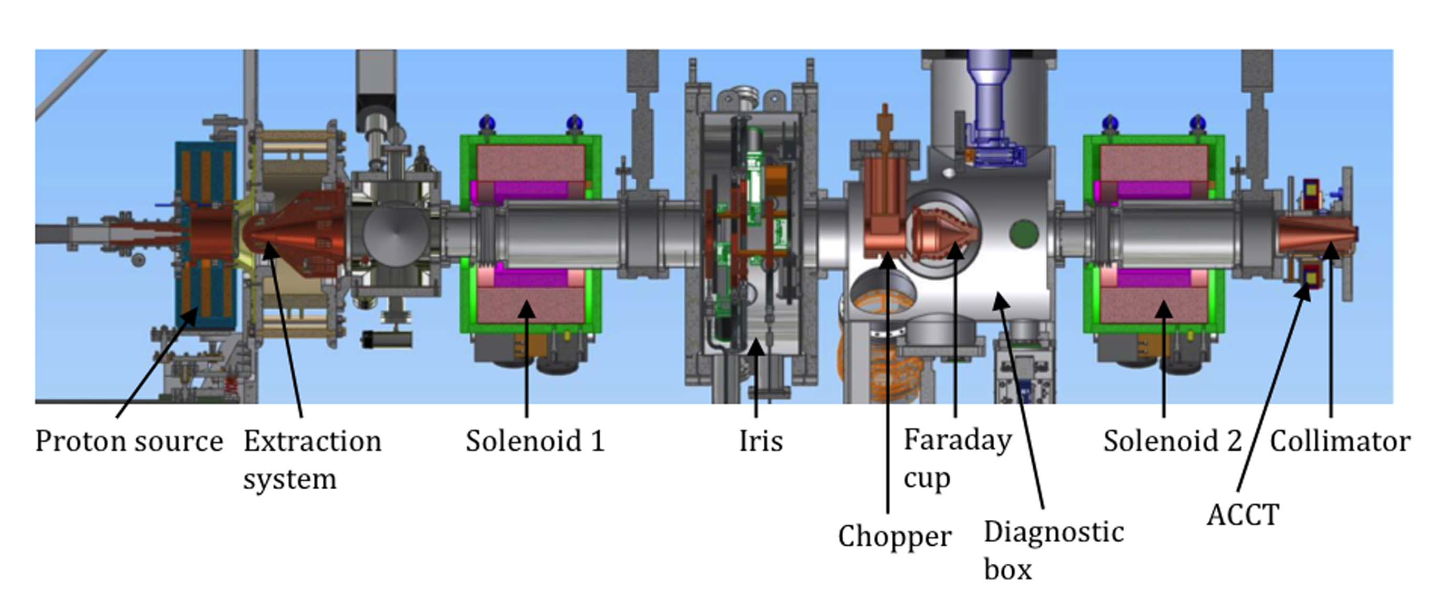 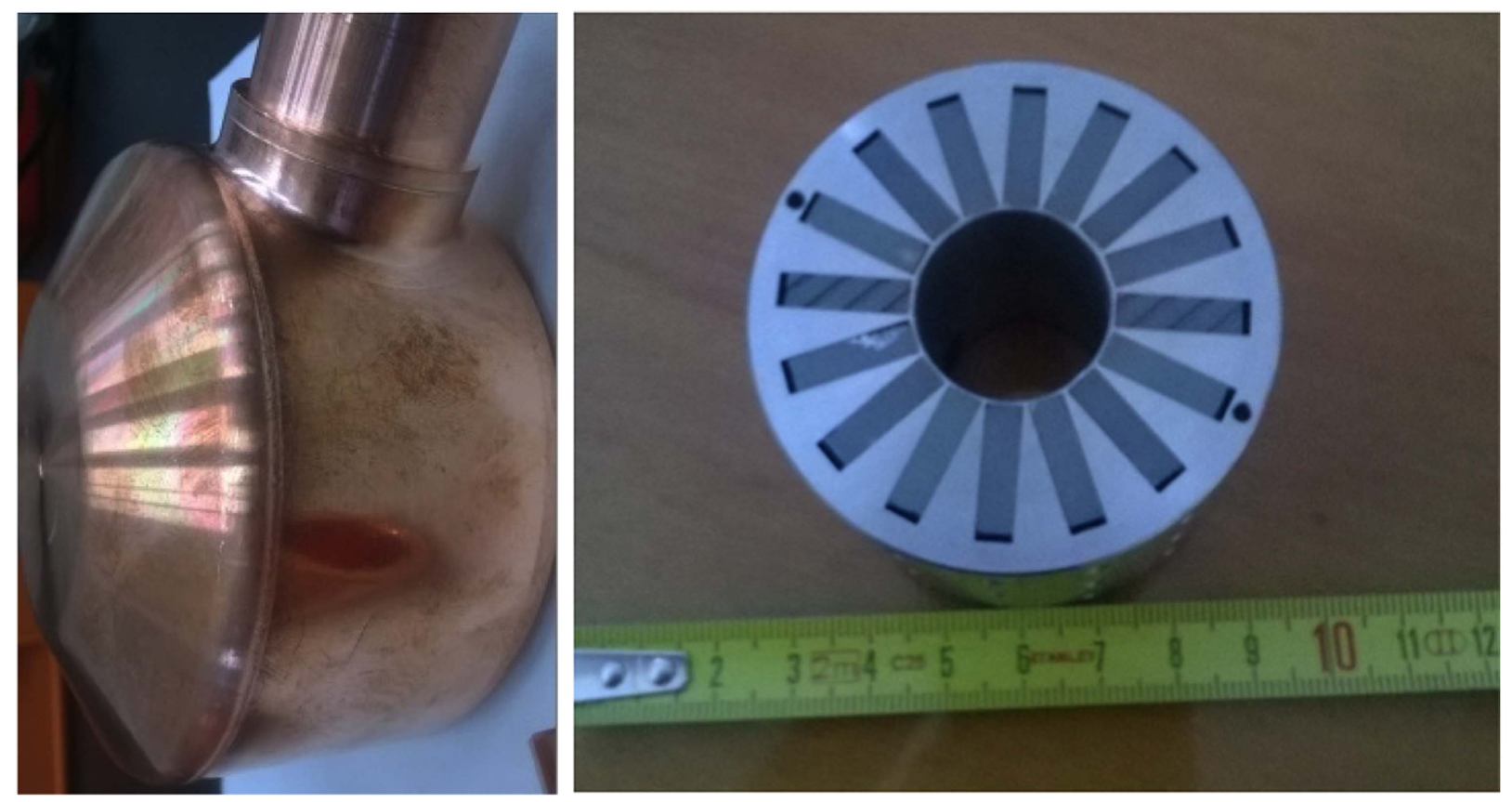 MEBT- 11 Quadrupoles with Embedded Steerers
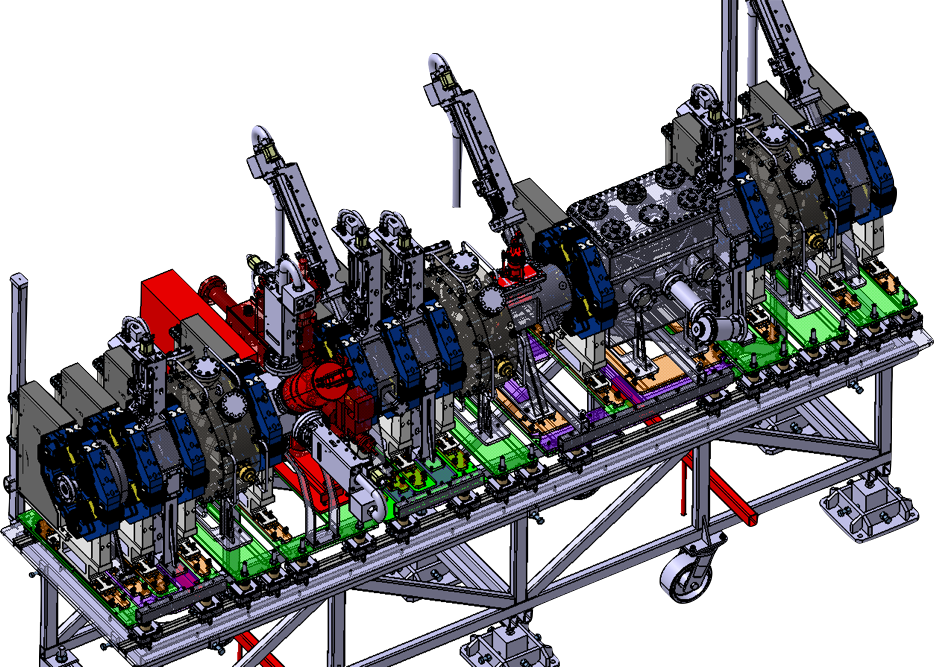 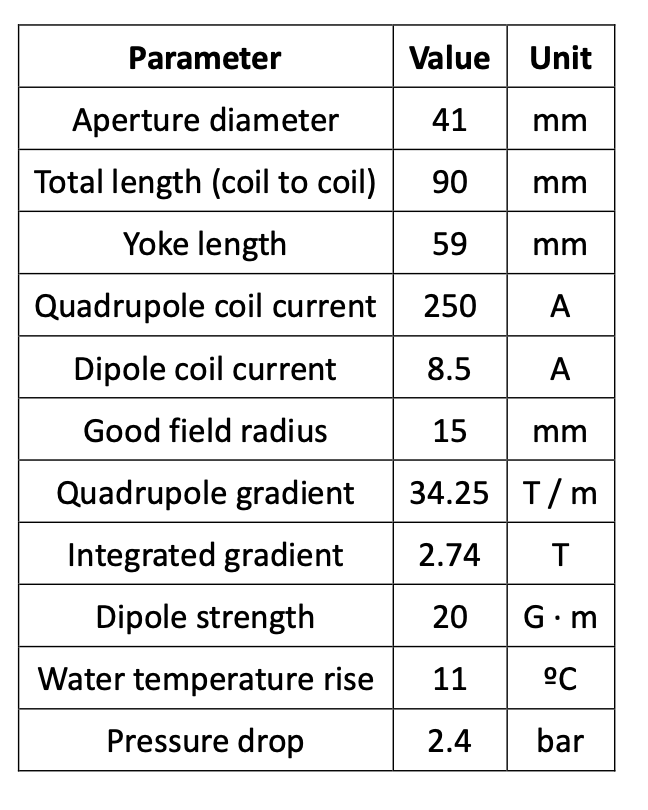 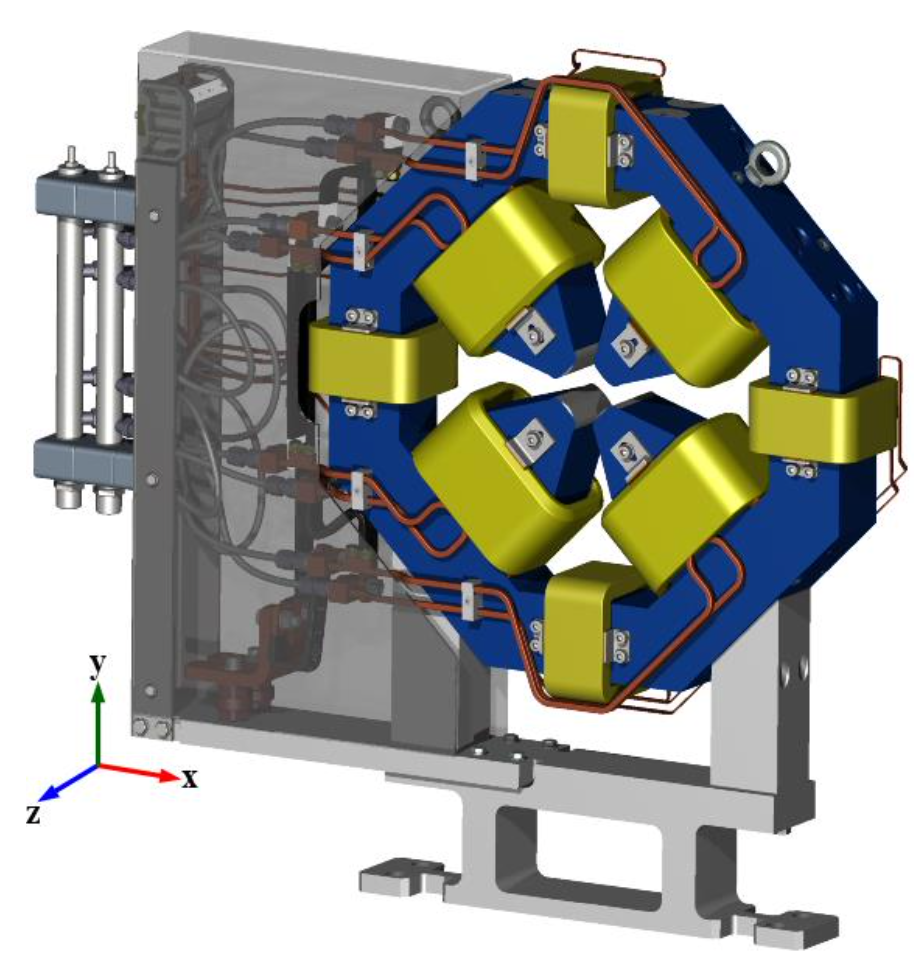 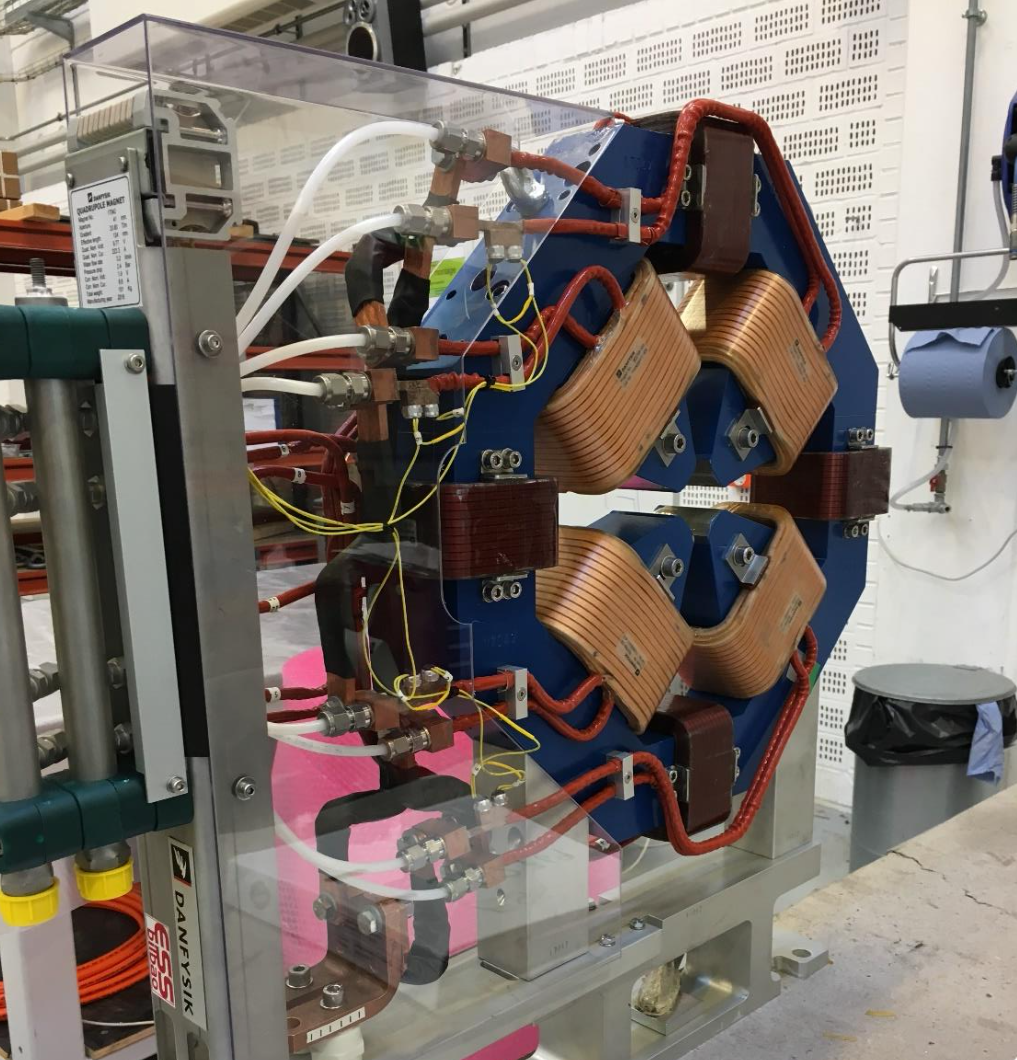 Magnet Systems-SCL
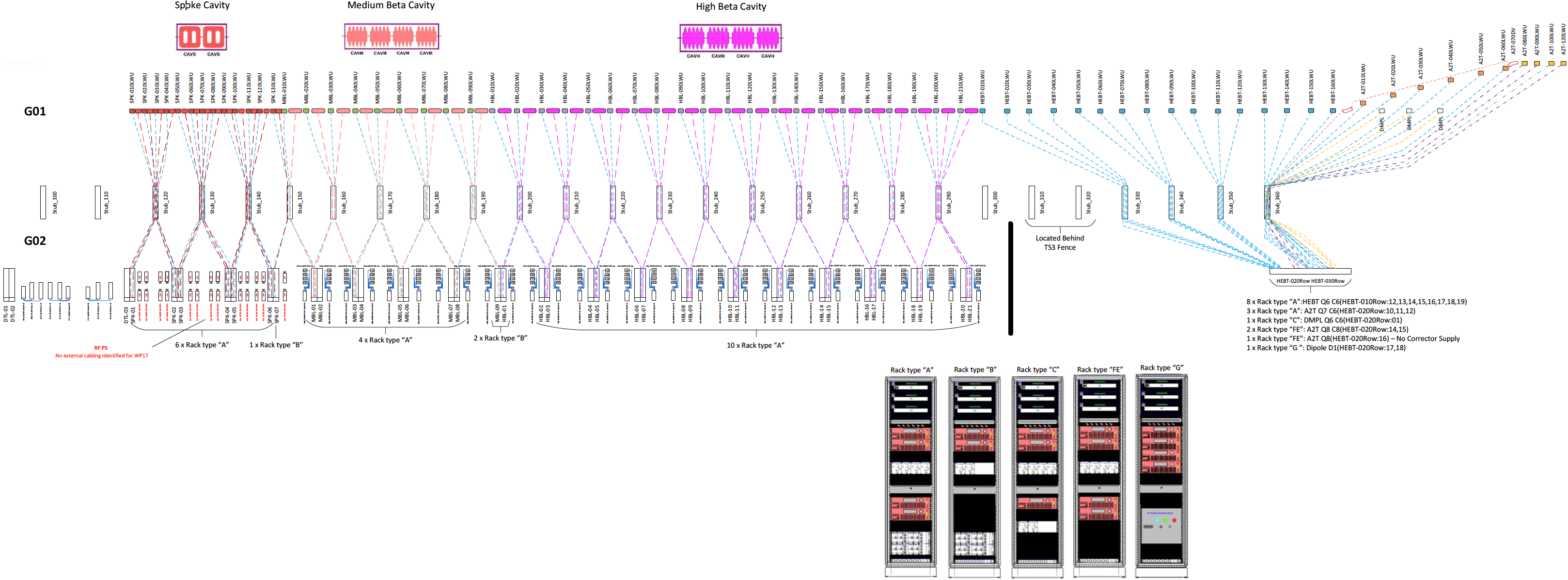 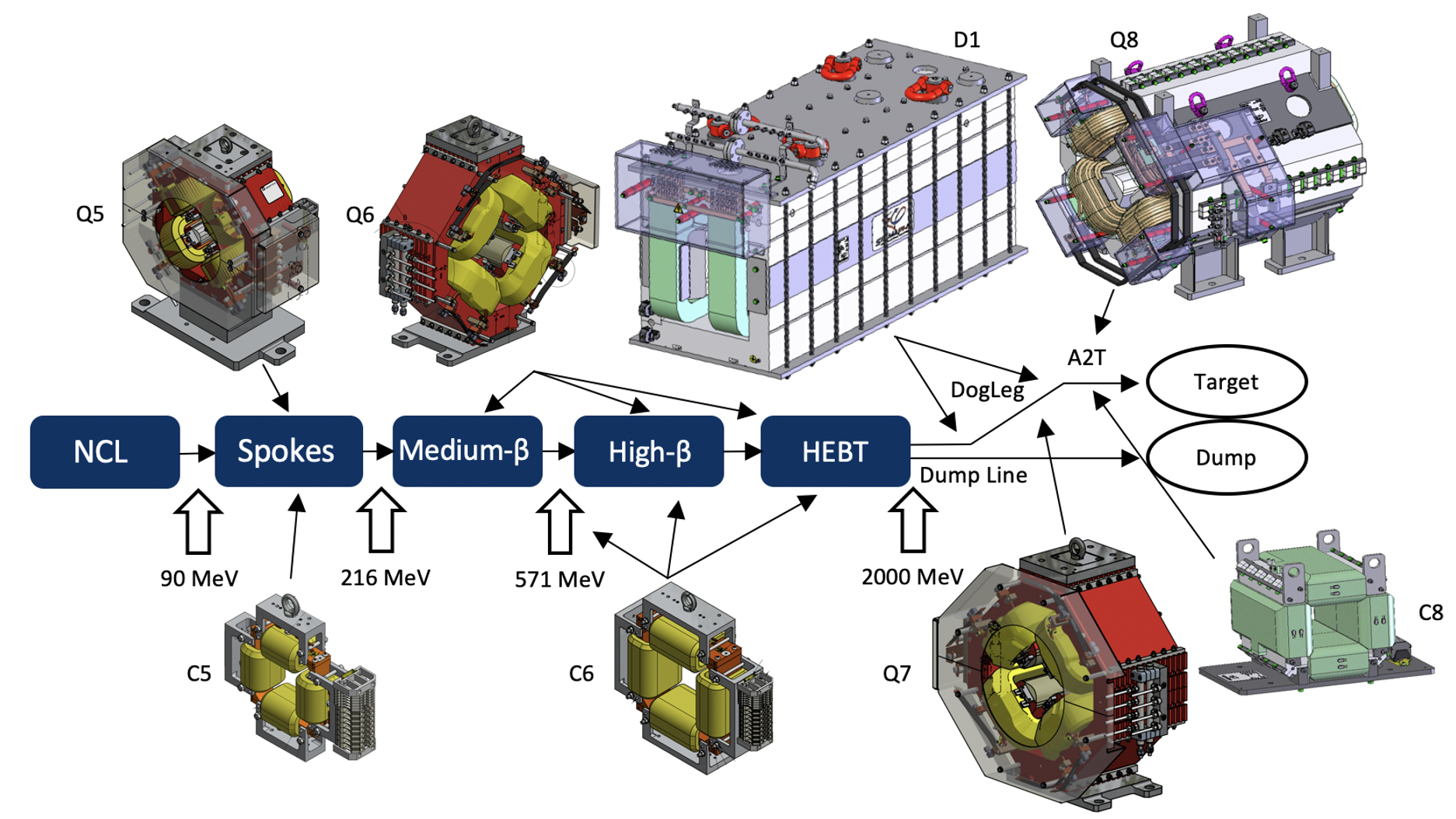 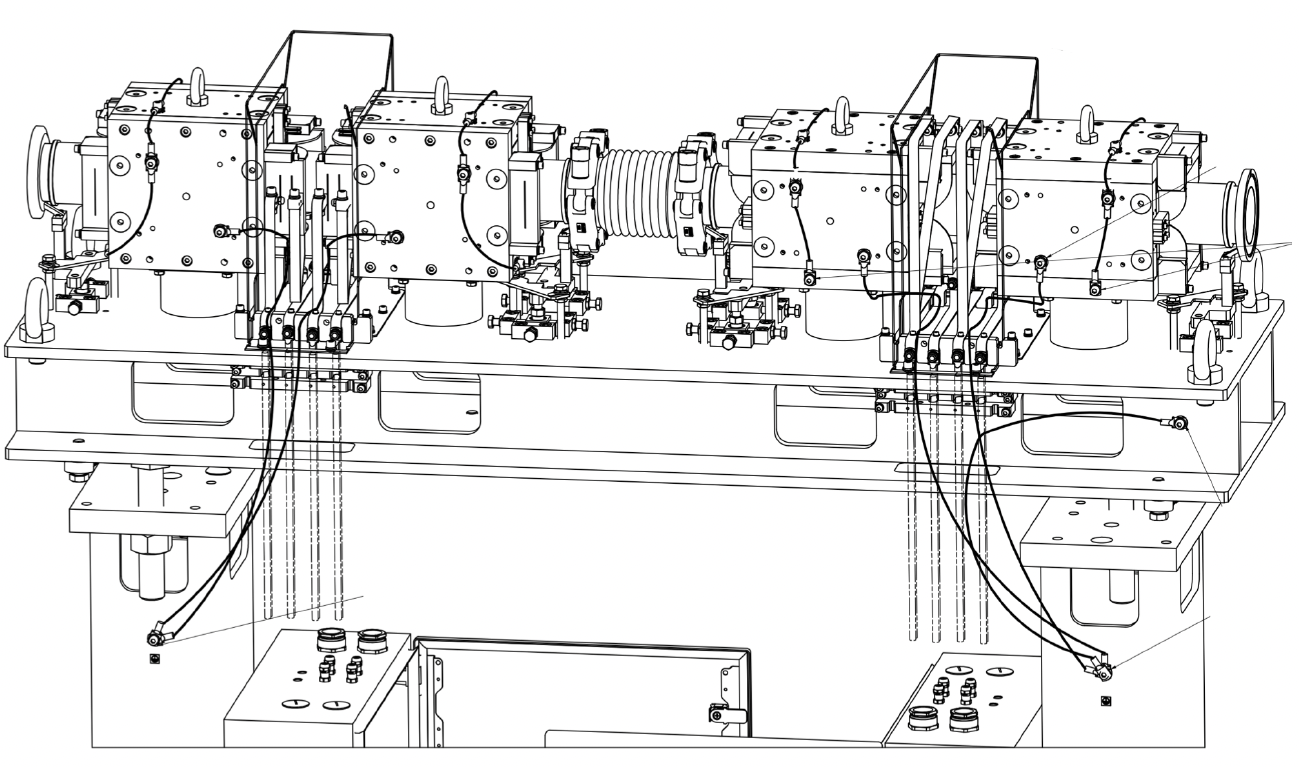 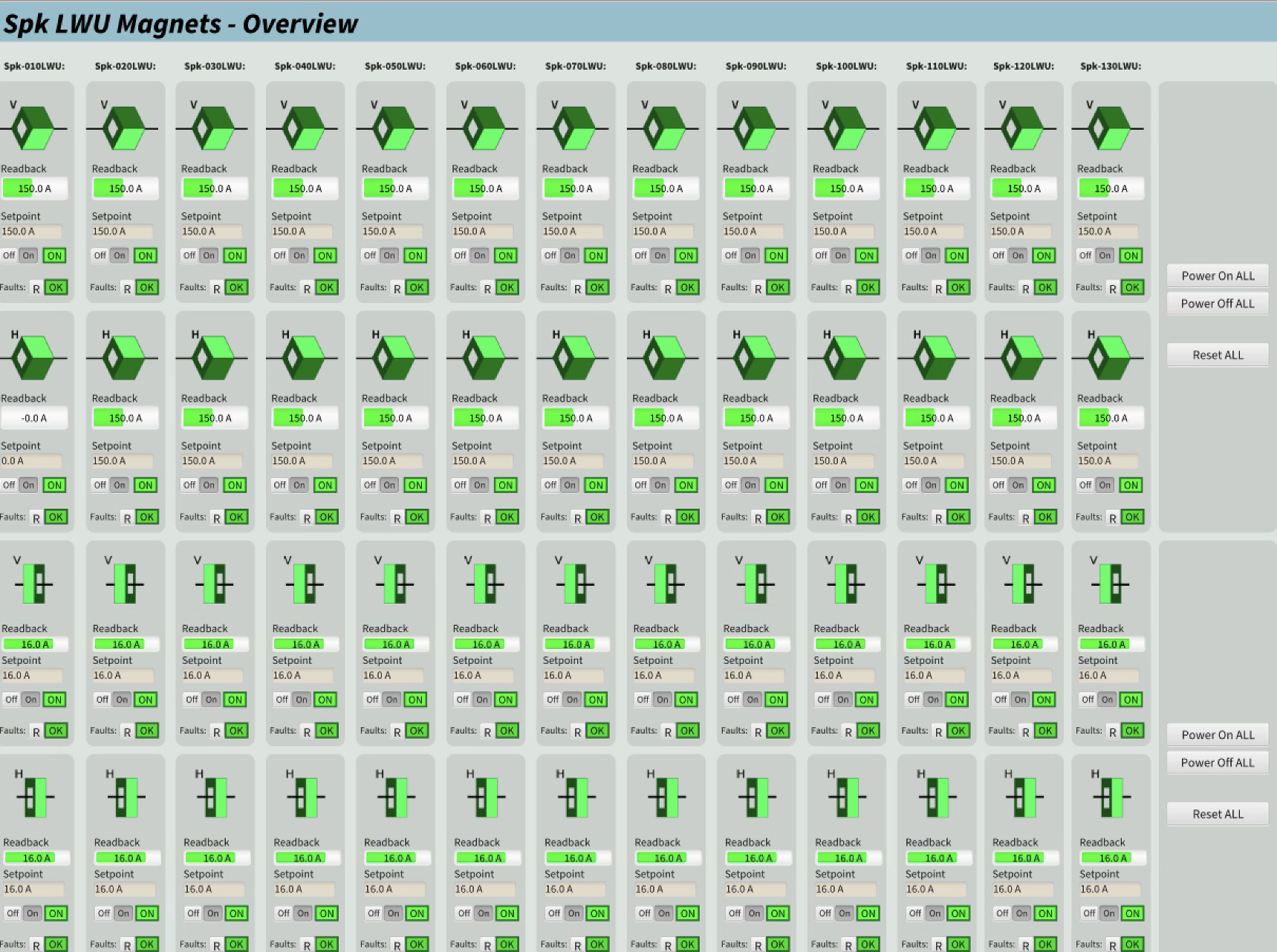 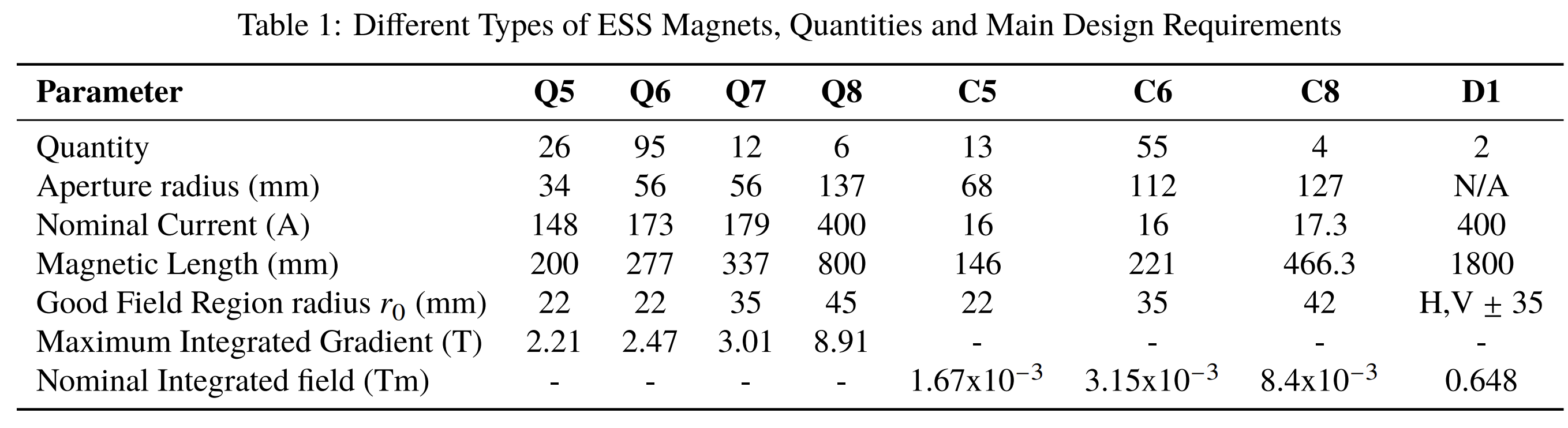 2025-02-04
4
System Architecture
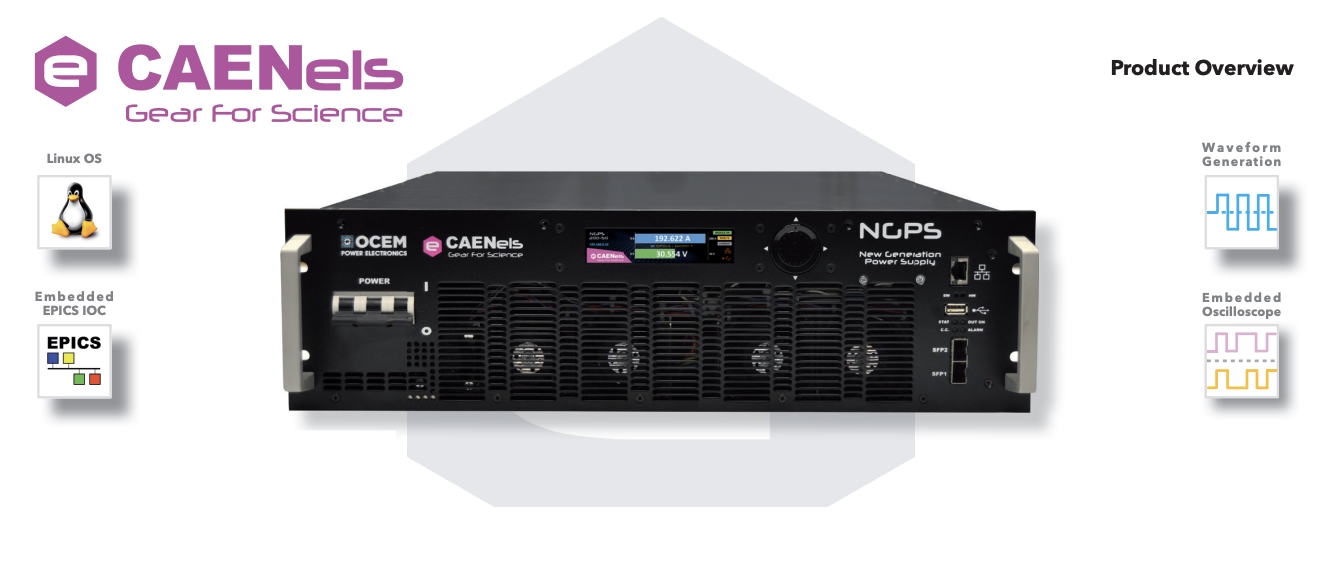 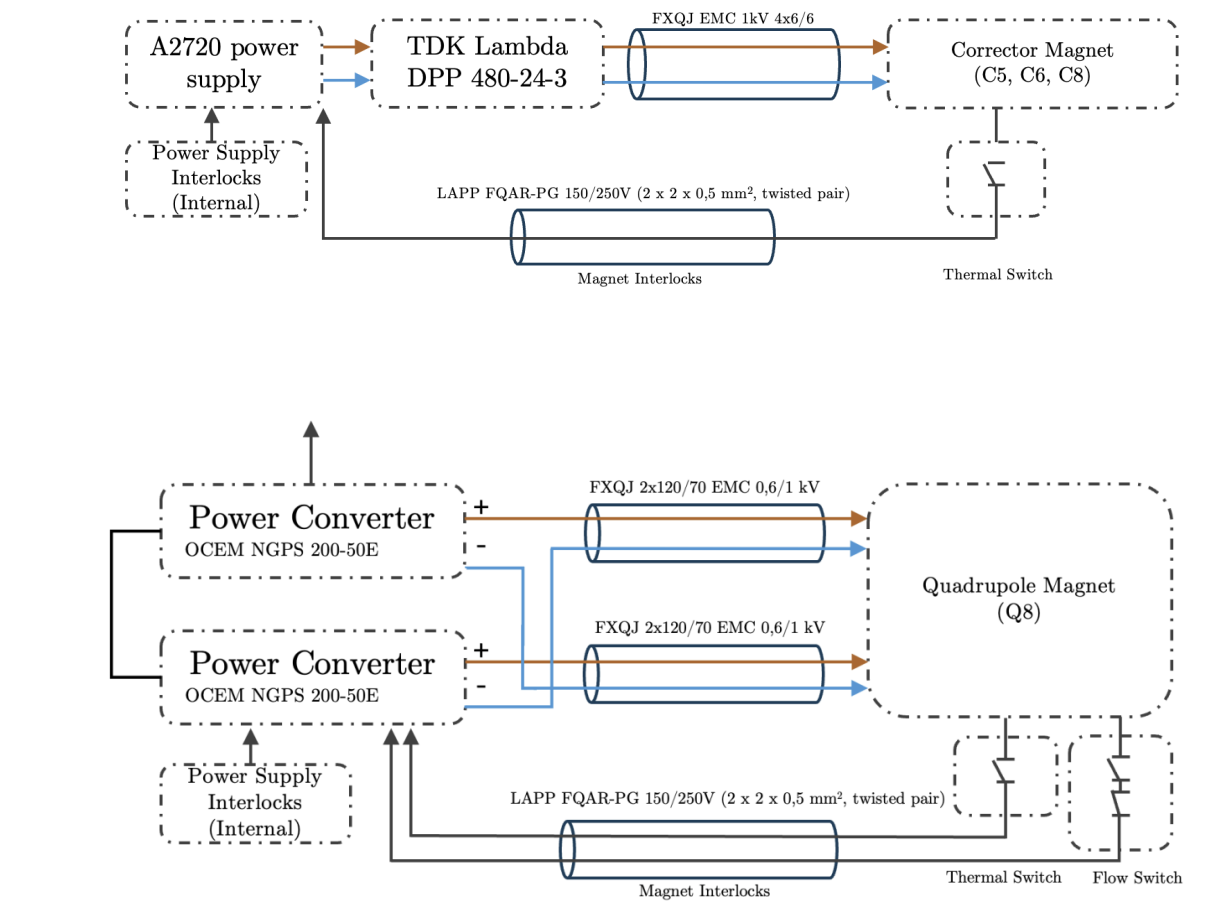 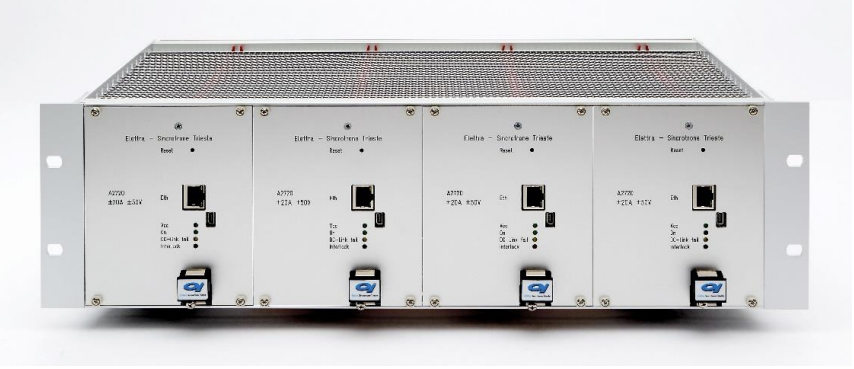 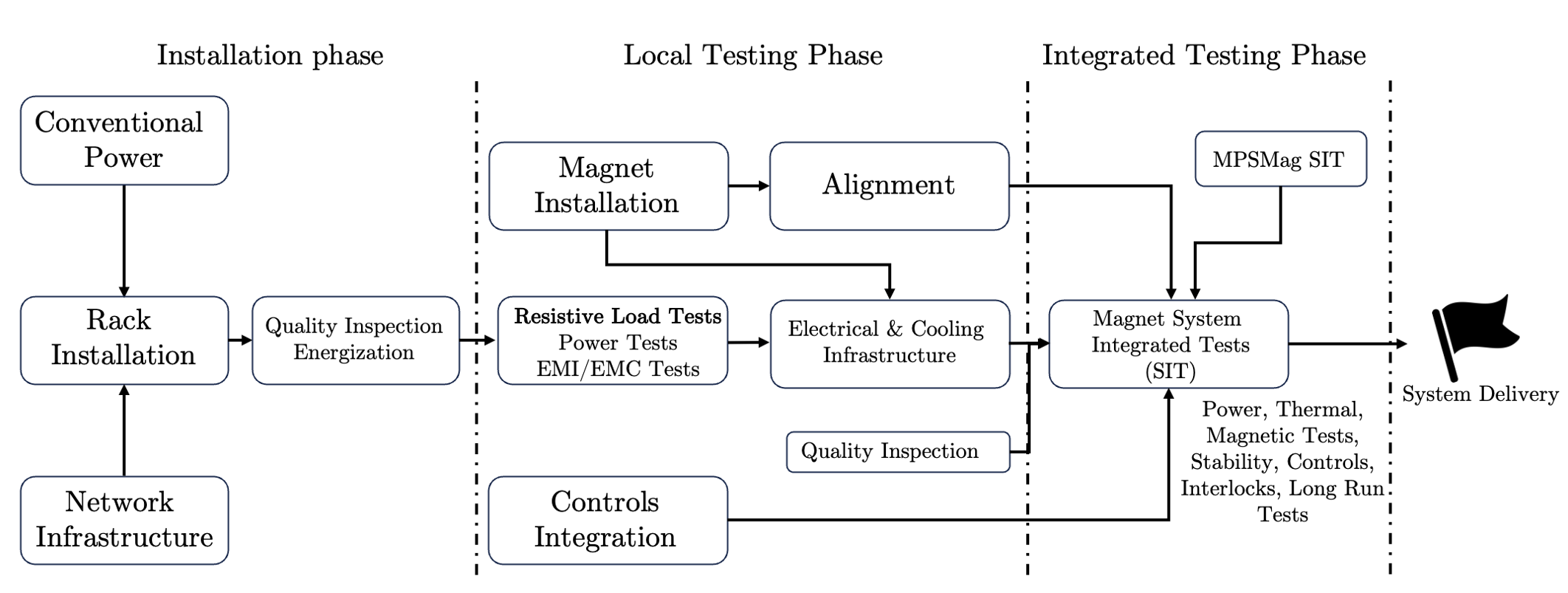 2025-02-04
5
MEBT
Scope-NCL & Correctors & Raster Magnets
SPK
HEBT
MBL
A2T/DumpLine/DogLeg
HBL
DTL
ISRC & LEBT
Raster Magnets
6
Scope-Quadrupole & Dipole Magnets
HEBT
SPK
HBL
A2T/DumpLine/DogLeg
MBL
Bending Dipoles
7
System Status
-Integrated Tests Completed- Full BoD/BoT Scope.
-MPS Interface Tests Completed.
-Magnets Long Run Tests for 400 Hours.
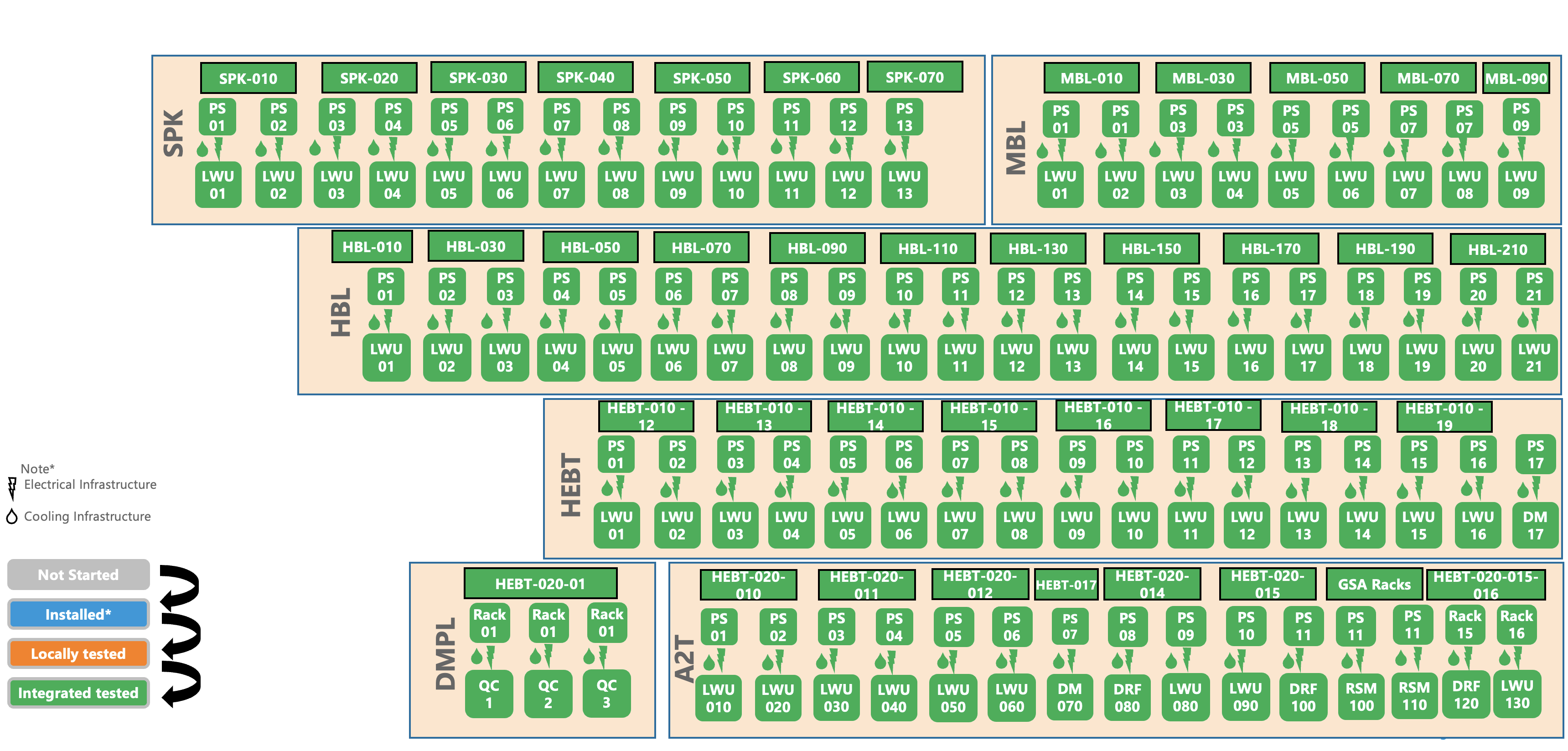 2025-02-04
8
Requirements Documentation
-Released
1. ESS-0036939-Magnet Functional Requirements for Types C5, C6, C8, Q5, Q6, Q7, Q8 and D1

2. ESS-0036940- Magnet Interface Requirements for Types C5, C6, C8, Q5, Q6, Q7, Q8 and D1
Design Documentation
-Released
1.  C5 System Design, 3D Model, FAT Reports, Magnetic Measurements:  https://chess.esss.lu.se/enovia/link/21308.51166.35584.50656

2.  C6 System Design, 3D Model, FAT Reports, Magnetic Measurements: https://chess.esss.lu.se/enovia/link/21308.51166.38656.59795

3.  C8 System Design, 3D Model, FAT Reports, Magnetic Measurements:   https://chess.esss.lu.se/enovia/link/21308.51166.33280.23352

4.  Q5 System Design, 3D Model, FAT Reports, Magnetic Measurements:  https://chess.esss.lu.se/enovia/link/21308.51166.64256.40621

5.  Q6 System Design, 3D Model, FAT Reports, Magnetic Measurements:  https://chess.esss.lu.se/enovia/link/21308.51166.18944.21202

6.  Q7 System Design, 3D Model, FAT Reports, Magnetic Measurements:  https://chess.esss.lu.se/enovia/link/21308.51166.10240.48462

Q8 System Design, 3D Model, FAT Reports, Magnetic Measurements:   https://chess.esss.lu.se/enovia/link/21308.51166.33280.56467

Raster Magnets Design Documentation- https://chess.esss.lu.se/enovia/link/21308.51166.28673.2150 

MEBT Magnets Design Documentation-https://chess.esss.lu.se/enovia/link/21308.51166.61184.36273

 ISRC & LEBT Magnets Design Documentation- https://chess.esss.lu.se/enovia/link/21308.51166.9472.7818

MEBT Magnets PC SAT: https://chess.esss.lu.se/enovia/link/21308.51166.59648.36741

DTL Steerers:https://chess.esss.lu.se/enovia/link/21308.51166.21504.51905

DTL PMQs: https://chess.esss.lu.se/enovia/link/21308.51166.11776.22108
SAT & Installation & Energisation Documentation (2/2)-SCL
LWU Vacuum Acceptance Documentation (Vacuum Group):
Vacuum acceptance tests folder: https://chess.esss.lu.se/enovia/link/21308.51166.10752.15785
ESS-2069339- Guideline for Acceptance Tests of the Particle Free Linac Warm Units
Confluence page: https://confluence.esss.lu.se/pages/viewpage.action?pageId=64914873

Magnet Systems  Acceptance & Installation Documentation (Linac Group)
ESS-4239660-Receiving Inspection Report LWU Magnets- Released
ESS-3062528-Electrical inspection LWU magnets- Delivery inspection of LWU magnets at RATS and Tunnel- Released
ESS-5446025-SPK Magnets Electrical Quality Inspection-Final inspection before integrated testing. - Released
ESS-5510171- Electrical inspection MBL LWU magnets in G01. - Released
ESS-5402205-Electrical inspection Magnets HBL - Released
ESS-4970029- Inspection of magnets HEBT-030-LWU and HEBT-040-LWU. - Released
ESS-5064501- Electrical installation inspection of HEBT LWU magnets in G01 prior to energization for testing. - Released
ESS-5165562- Electrical inspection of Magnets in Dumpline and A2T - Released
Electrical interface Schematics: https://chess.esss.lu.se/enovia/link/21308.51166.64512.28648- Released
Energisation Requests: https://chess.esss.lu.se/enovia/link/21308.51166.56064.25116 - Released
Rack circuit diagrams: https://chess.esss.lu.se/enovia/link/21308.51166.7936.43208 -Released- Rack Types
Connection diagrams: https://chess.esss.lu.se/enovia/link/21308.51166.6144.23552 -Released
Power Converters Group Documentation:
SAT Acceptance reports:   https://chess.esss.lu.se/enovia/link/21308.51166.65025.928-Released
Rack Self Inspection: https://chess.esss.lu.se/enovia/link/21308.51166.30464.60533  - Released
10
Test Plans & Maintenance Manuals
NCL:
ESS-1093283-ESS-Bilbao - Operation and service manual ESS MEBT Quadrupoles – Released
ESS-3069799-MEBT Magnets Testing plan and Report – Released
ESS-3077645-MEBT Verification and Validation Plan – Released
ESS-4867732-DTL Verification and Validation (V&V) plan – Released
ESS-3148851-Sorensen SGA 30X501D-2GAA LEBT Solenoid Test Procedure– Released
ESS-3148850-Ion Source Solenoid Coils Test Procedure and Report– Released
ESS-3148853-FAST PS 20-20-400 LEBT Steerer Test Procedure– Released

Local Testing Phase (SCL):
ESS-4164904-MPC Routine Test Template – Released
Test Reports: https://chess.esss.lu.se/enovia/link/21308.51166.13312.34632
ESS-4818003-Rack Type Test protocol– Released
Test Reports: https://chess.esss.lu.se/enovia/link/21308.51166.13312.34632

Integrated Testing Phase (SCL)
ESS-4585532-Raster Magnets Test Plan and Report– Released*
ESS-5507926-SPK LWUs Magnet Systems (Q5,C5) Test Report– Released
ESS-5507961-MBL LWUs Magnet Systems (Q6,C6) Test Report– Released
ESS-5507962-HBL LWUs Magnet Systems (Q6,C6) Test Report– Released
ESS-5507958-HEBT LWUs Magnet Systems (Q6,C6) Test Report– Released
ESS-5507966-DumpLine DogLeg A2T- LWUs Magnet Systems Test Report– Released
ESS-5584247-Dipole Magnet Systems (D1) Test Report– Released
ESS-5421600-Quadrupole, Corrector and Dipole Magnets Operation & Maintenance Manual– Released
ESS-XXXXXX-Raster Magnet Maintenance Manual-In Progress
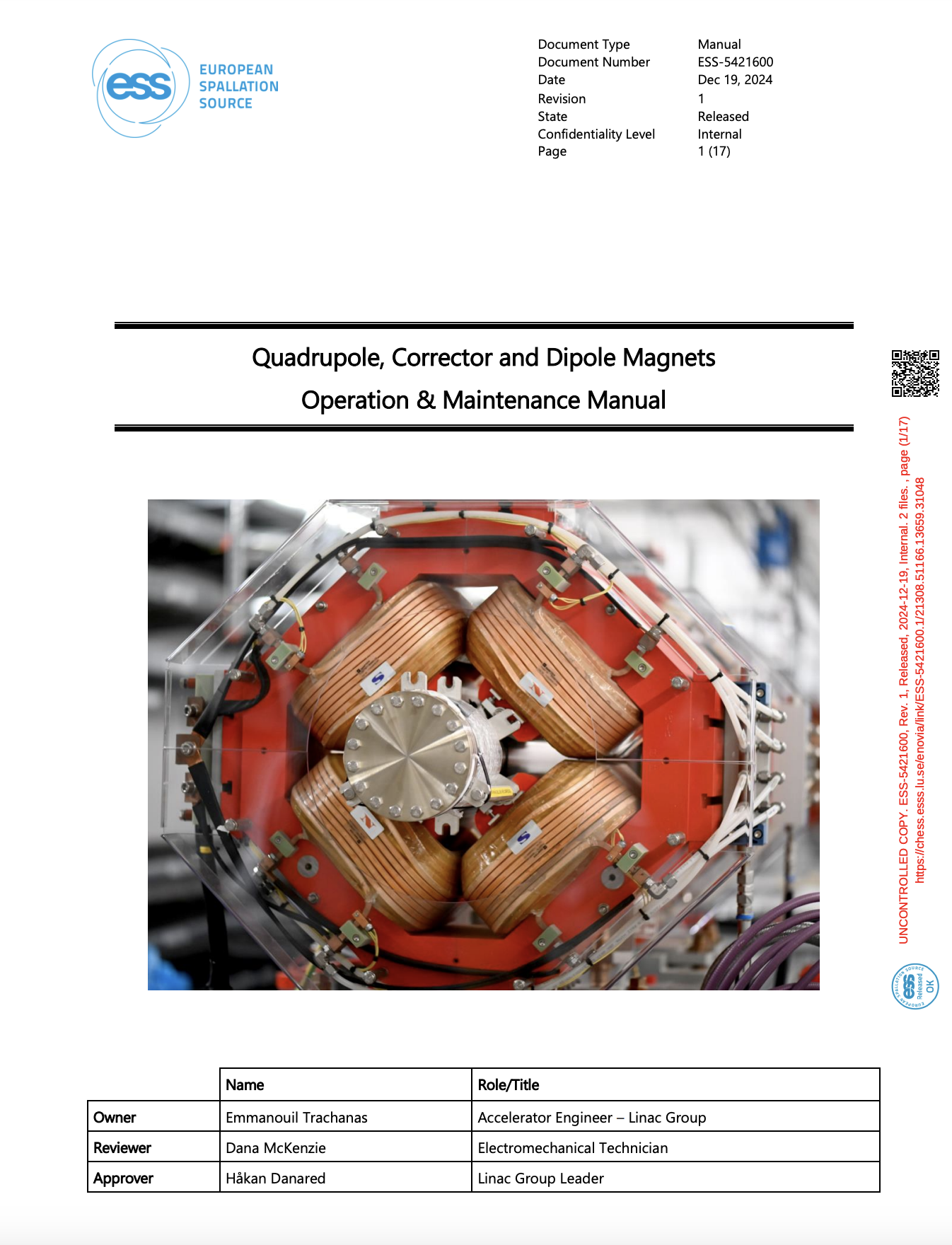 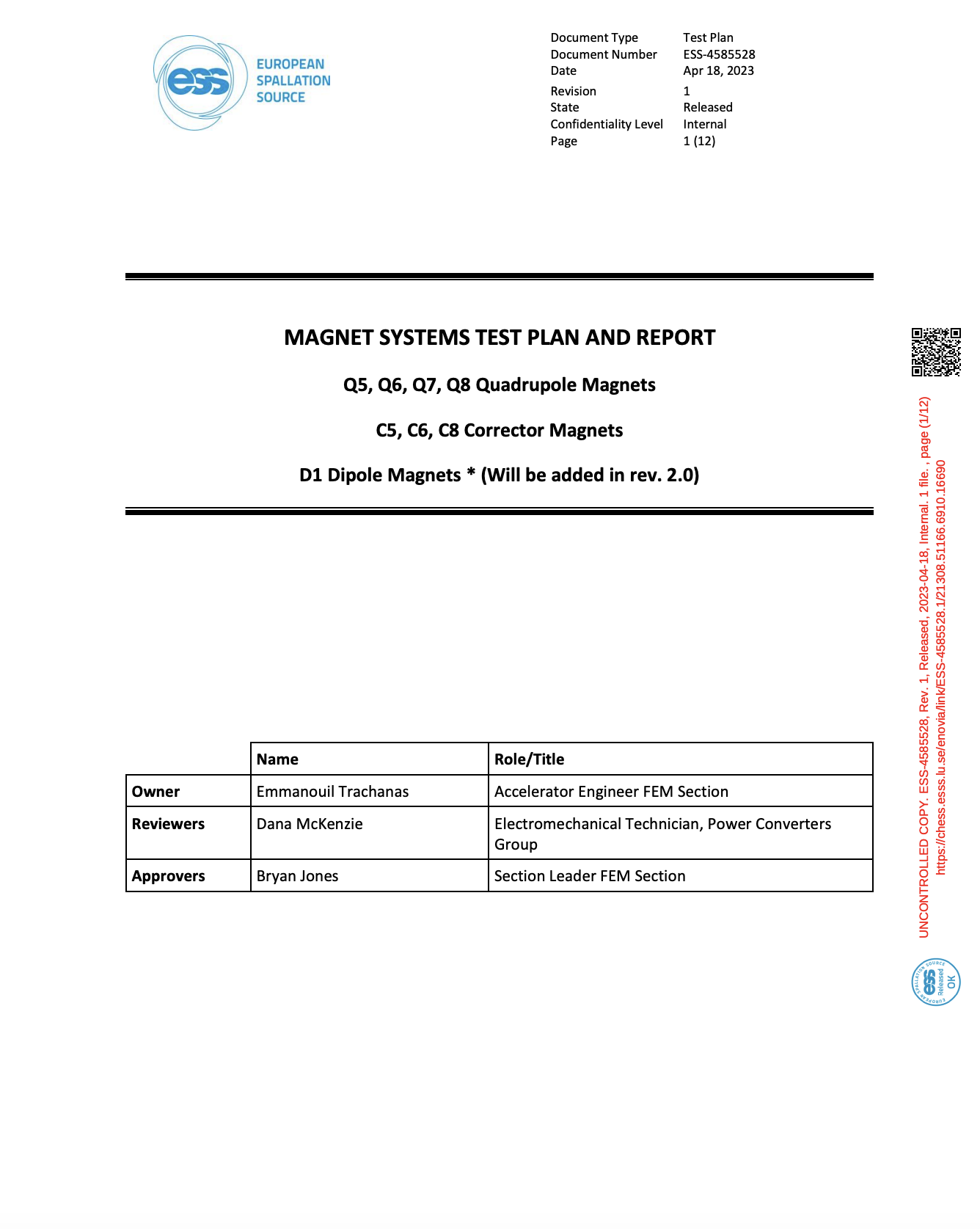 2025-02-04
11
Thank you !